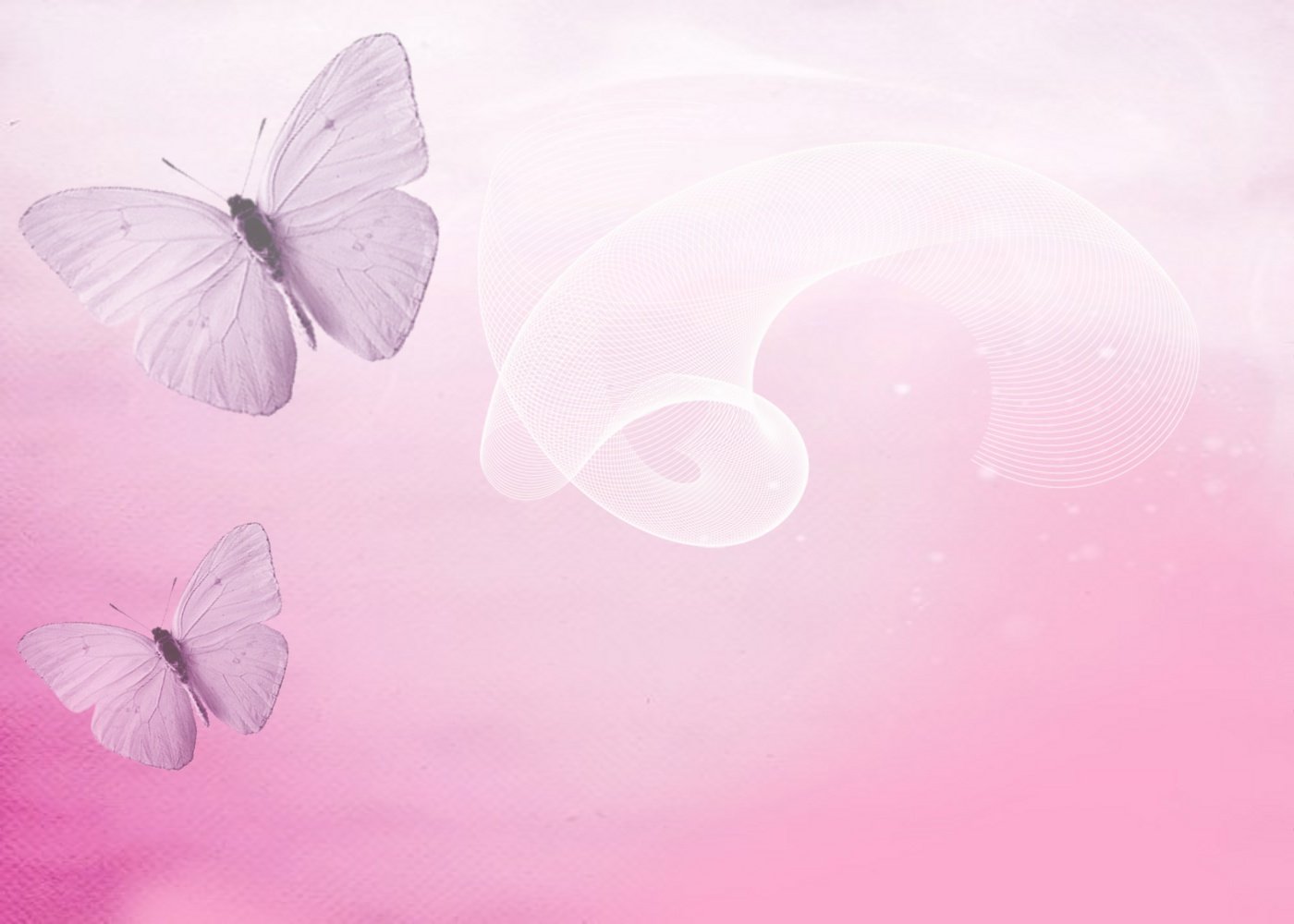 МУНИЦИПАЛЬНОЕ КАЗЁННОЕ ДОШКОЛЬНОЕ ОБРАЗОВАТЕЛЬНОЕ УЧРЕЖДЕНИЕ 
«ДЕТСКИЙ САД КОМБИНИРОВАННОГО ВИДА №1 «ОРЛЁНОК», 
ГОРОД КОЗЕЛЬСК КОЗЕЛЬСКОГО РАЙОНА КАЛУЖСКОЙ ОБЛАСТИ
БАБОЧКА ИЗ НИТОК ДЛЯ ВЯЗАНИЯ И ПАЛОЧЕК ОТ МОРОЖЕНОГО.МАСТЕР – КЛАСС ДЛЯ ПЕДАГОГОВ.                                     ПОДГОТОВИЛА:                                                                                ВОСПИТАТЕЛЬ                                                                                        КОЗЛЯНКИНА А. Г.КОЗЕЛЬСК, 2020
Уважаемые коллеги!Предлагаю вашему вниманию мастер – класс по созданию замечательных бабочек из  ниток для вязания  и палочек от мороженого. Эти бабочки могут стать отличным подарком для мам, а также послужить украшением интерьера.
Для работы нам понадобятся:- нитки для вязания- деревянные палочки от мороженого- синельная проволока- бусины- горячий клей
Итак, приступаем к работе. Складываем две палочки от мороженого крест – накрест и склеиваем при помощи горячего клея. Это будет основа для крыльев.
Далее обматываем нитками один из углов, образуемых палочками. Делаем это так, будто рисуем восьмерку. Нитки можно зафиксировать клеем. Нитки можно использовать  как одного, так и нескольких цветов.
Продолжаем обматывать сначала один угол, затем второй. Нитки разных цветов для удобства можно связать между собой.
Теперь можно перейти к изготовлению тела бабочки. Для этого берем синельную проволоку, сгибаем ее пополам вокруг бабочки и фиксируем.
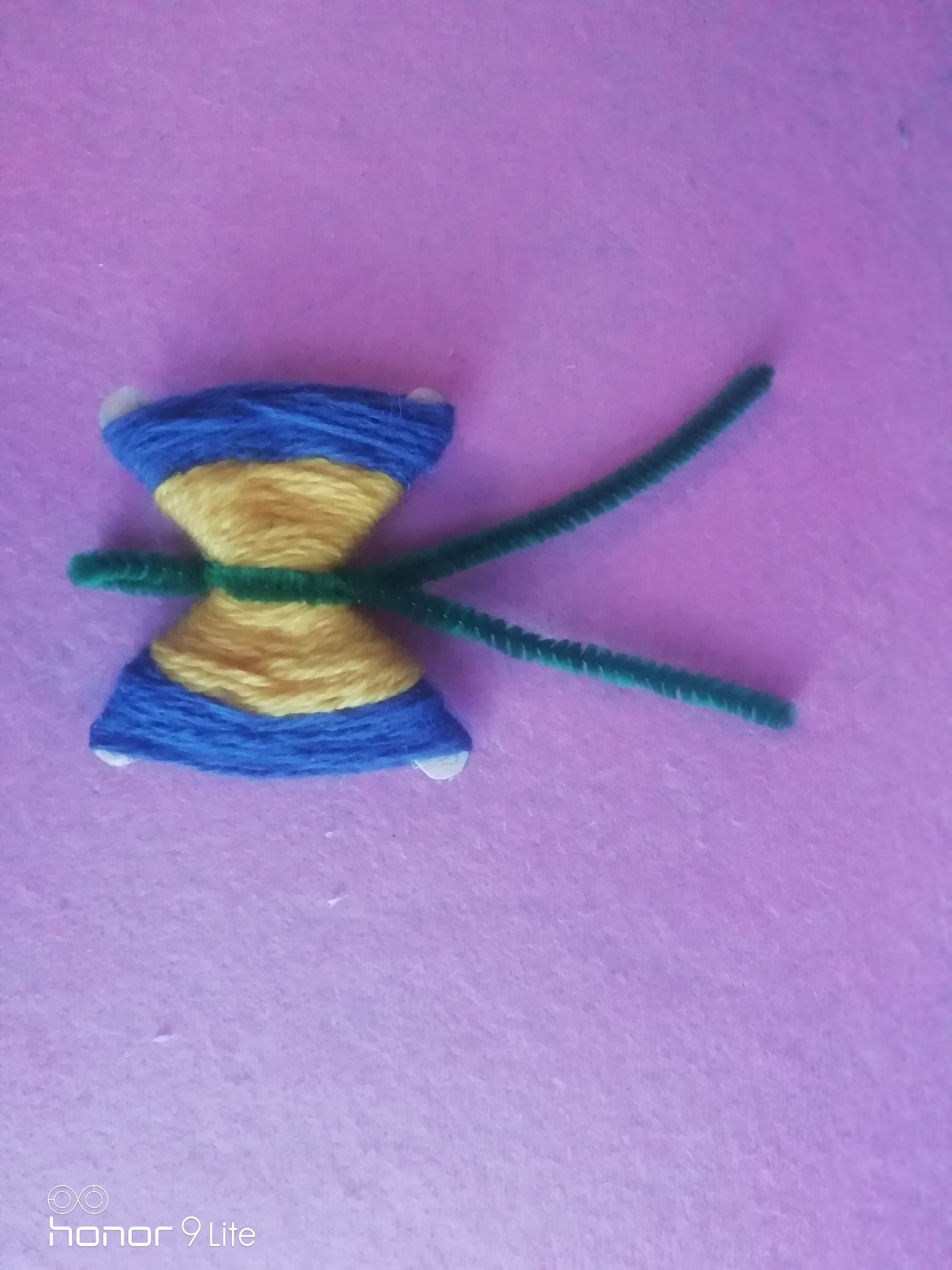 Далее нанизываем на синельную проволоку крупную бусину. Это будет голова бабочки. Концы проволоки разводим в стороны и скручиваем – это усики.
Две бусины чуть меньшего размера нанизываем на синельную проволоку с другой стороны, ниже крыльев. С обратной стороны бабочки можно зафиксировать булавку, и тогда она станет брошью (или украшением для штор).
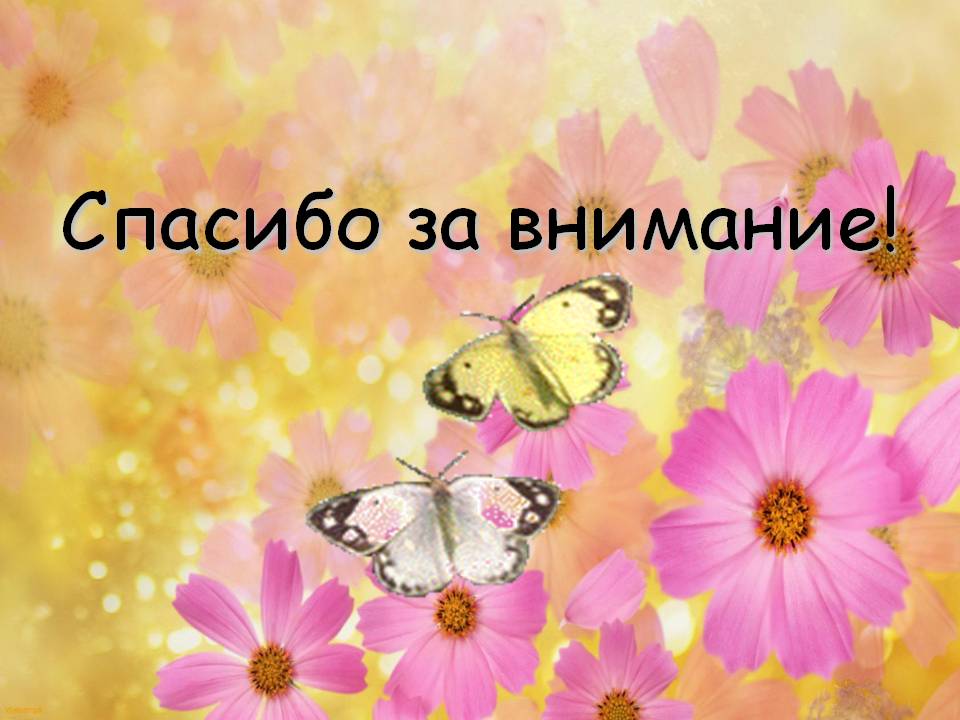 Источники: интернет - ресурсы